Figure 5 Percentage of implanting embryos with cell division parameters below or above the median values. The two ...
Hum Reprod, Volume 26, Issue 10, October 2011, Pages 2658–2671, https://doi.org/10.1093/humrep/der256
The content of this slide may be subject to copyright: please see the slide notes for details.
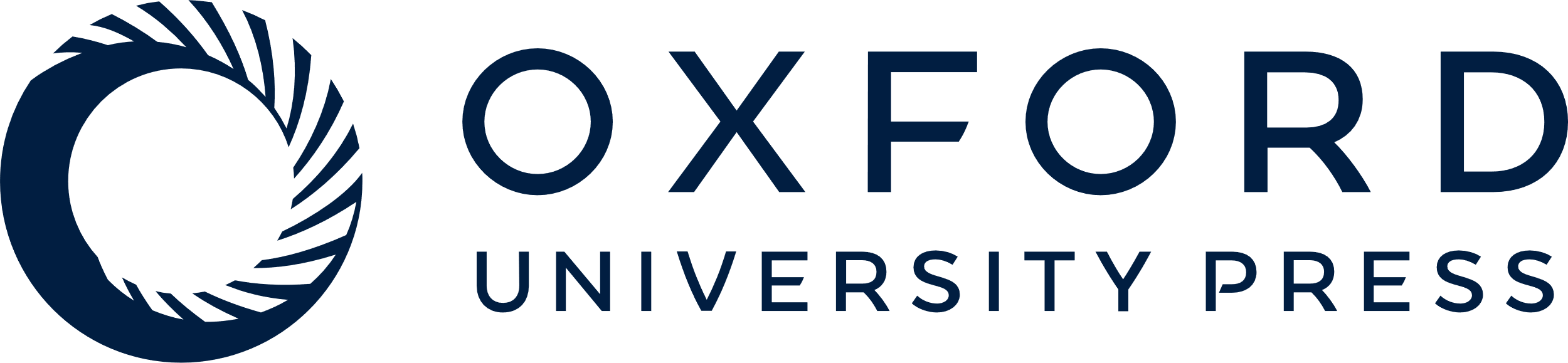 [Speaker Notes: Figure 5 Percentage of implanting embryos with cell division parameters below or above the median values. The two panels show classification for: (i) duration of second cell cycle, cc2; (ii) synchrony of divisions from 2-cell to 4-cell stage, s2. As the limits are defined as median values for all 247 investigated embryos with known implantation outcome, each column represents the same number of transferred embryos and the frequency of implantation was significantly higher for embryos with parameter values below the median.


Unless provided in the caption above, the following copyright applies to the content of this slide: © The Author 2011. Published by Oxford University Press on behalf of the European Society of Human Reproduction and Embryology. All rights reserved. For Permissions, please email: journals.permissions@oup.com]